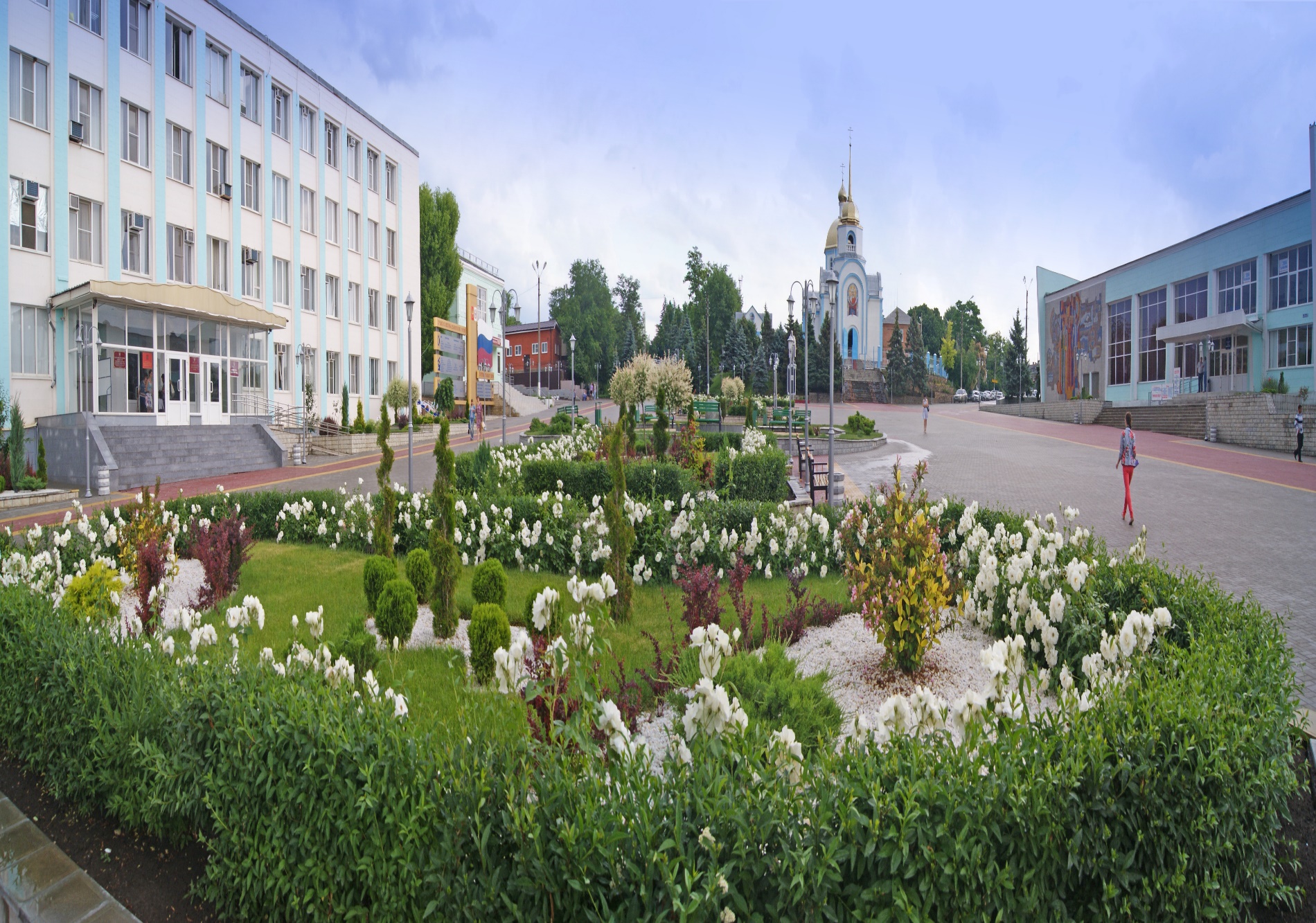 Отчет об исполнении бюджета 
Покровского сельского поселения
 Неклиновского района 
за 9 месяцев 2020 года
Основные характеристики бюджета Покровского сельского поселения за 9 месяцев 2020 года
Налоговые и неналоговые доходы бюджета Покровского сельского поселения за 9 месяцев 2020 года
Безвозмездные поступления в бюджет Покровского сельского поселения за 9 месяцев 2020 года
Доходы бюджета поселения за 9 месяцев 2020 года составили 23813,5 тыс. руб или 76,9% к годовому плану
Расходы бюджета поселения за 9 месяцев 2020 года исполнены в объеме 5836,5 тыс. рублей
Исполнение муниципальных программ Покровского сельского поселения за 9 месяцев 2020 года
СПАСИБО ЗА ВНИМАНИЕ
Разработчиком презентации 
«Бюджет для граждан» по исполнению бюджета за  9 месяцев 2020 года является 

Финансовый отдел Администрации Покровского сельского поселения
Начальник Наталья Викторовна Моисеенко
Наш адрес: 346830, Ростовская область, Неклиновский районс. Покровское, улица Урицкого, 15Телефон : 8-86347-2-05-77Электронный адрес : sp26276@donpac.ru